Проект: «Сказки Пушкина»
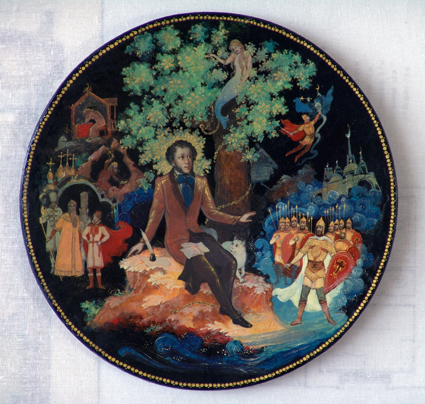 Составитель: учитель начальных классов
Соколова Т.А.
МОУ Любимская СОШ
2017 год
Актуальность
Проблема: Современные дети очень много времени проводят за компьютерными играми, телевизором. Следствием этого стало заметное снижение интереса к чтению у детей; резко сокращена доля чтения в структуре свободного детского времени. Кроме того, происходит упрощение и огрубление речи, поскольку дети не осваивают язык классического наследия, в том числе и язык русской и зарубежной классики, которая раньше составляла значительную часть репертуара чтения детей и подростков. 
Актуальность: Ввиду особой значимости духовной основы для развития личности в детские годы взрослый  должен стараться воспитать в современном ребенке грамотного читателя, приобщить его к русской литературе, воспитать высококультурного и творческого человека.
Цель: Развитие свободной творческой личности через введение детей в в мир сказок А.С.Пушкина
Задачи:
	1. Развивать интерес к творчеству  великого поэта.
	2. Расширять кругозор и словарный запас.
      3.Формировать у детей способность делать выводы, умозаключения; побуждать к собственным оценочным суждениям по поводу прочитанного. 
	4. Помочь увидеть занимательность сюжетов и и особенность языка в произведениях Пушкина.
	5. Развивать творческие способности через преломление полученного литературного опыта в продуктах детской художественной деятельности .
	6. Воспитывать чувства добра, справедливости, умение любить и  видеть прекрасное.
	7. Воспитывать чувство народности, гордость за свою Родину и,  прославивших ее, великих людей.
Тип проекта: Творческий
Вид проекта: групповой

Масштаб проекта: 1 месяц

Участники проекта: 2класс
Этапы проекта
I. Выбор темы проекта
II. Сбор информации
III. Оформление информации
IV. Презентация проекта
I этапВыбор темы проекта
I. Рассматривание предложенных иллюстраций к сказкам Пушкина.
II.Метод трех вопросов:
1.Что мы знаем о сказках Пушкина?
2.Что хотим узнать?
3. Где это можно узнать?
III.Формулировка цели проекта.
II этапСбор информации:
III этап Оформление собранной информации:
Альбом детских работ: «Ах! Что за прелесть эти сказки!»
Творческий конкурс: закончи сказку «О Медведихе»
Выставка детских рисунков : «Мой любимый сказочный герой».
Письмо Золотой рыбке.
IV этап Презентация проекта
Мультимедийная викторина «По дорогам сказок Пушкина»


КВН по сказкам А.С. Пушкина
Фотоотчет о реализации проекта «Сказки Пушкина»
Посещение детской библиотеки им. А.С. Пушкина
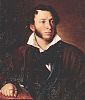 Альбом детских работ«Ах! Что за прелесть эти сказки!»
Творческий конкурс: закончи сказку «О Медведихе»
Выставка детских рисунков « Мой любимый сказочный герой»
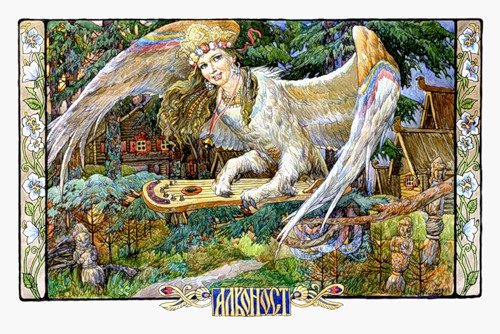 Спасибо за внимание!